Урок технологии в 3 классе
Тема: «Аппликация из осенних листьев»
Автор: Николаева Ю.В.
Учитель начальных классов
МБОУ «Дружногорская средняя общеобразовательная школа»
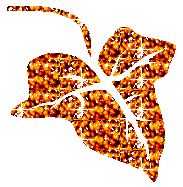 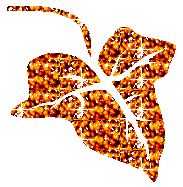 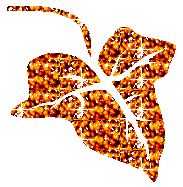 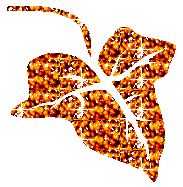 Волшебная 
мастерская 
Осени
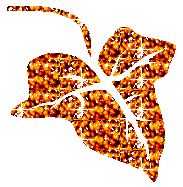 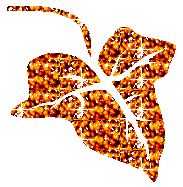 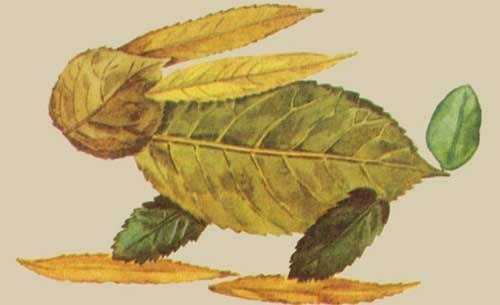 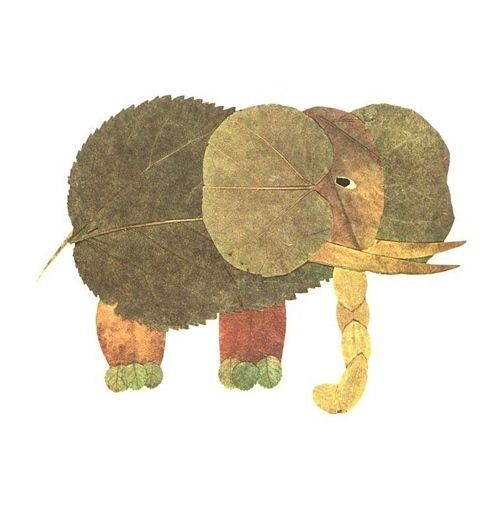 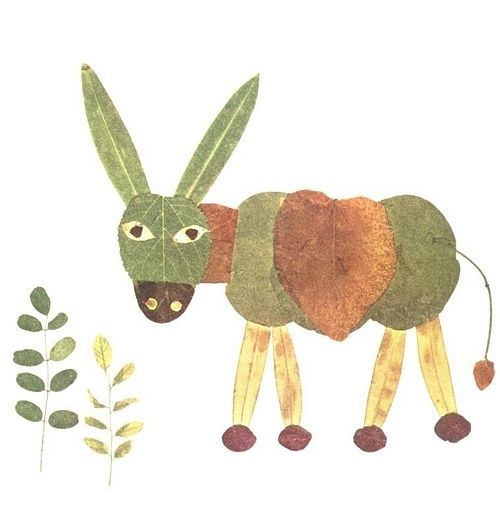 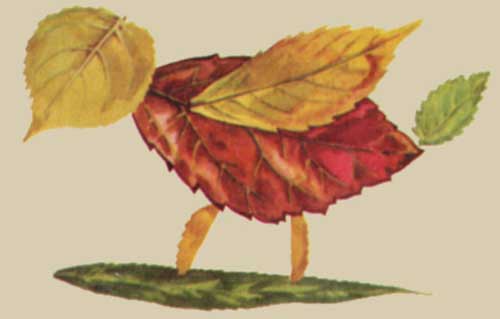 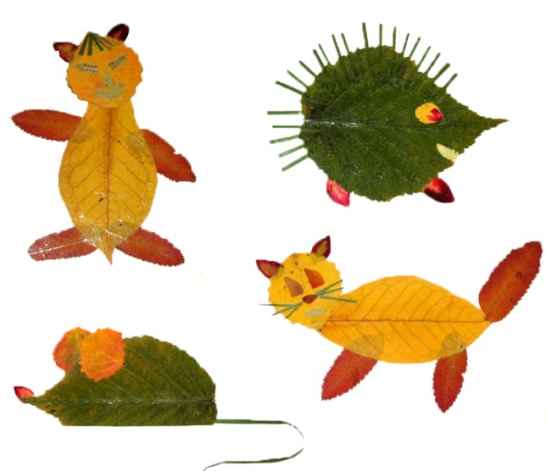 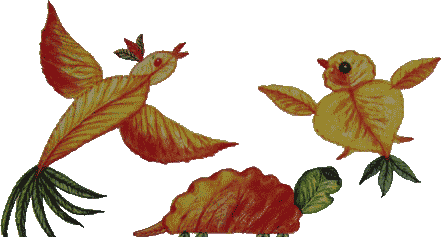 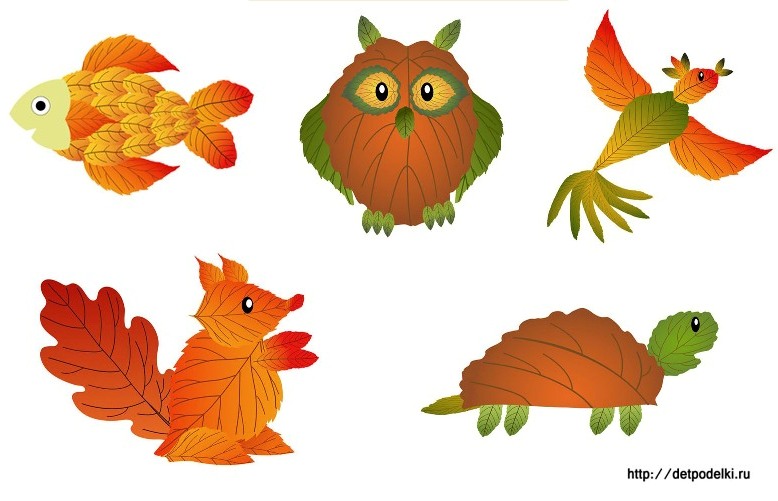 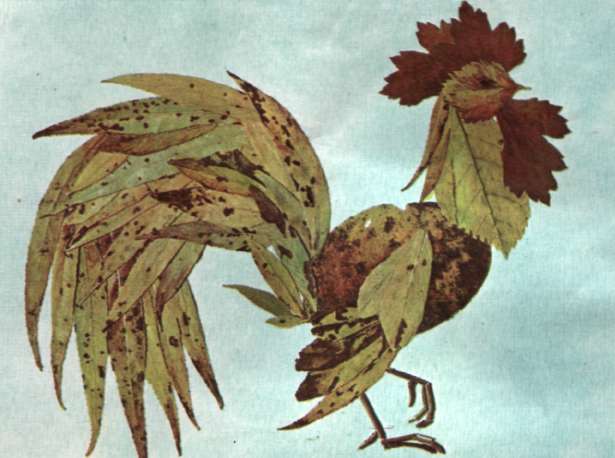 Спасибо за внимание!
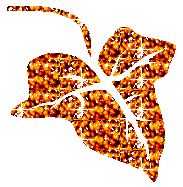